Kop
Titel
Datum - naam
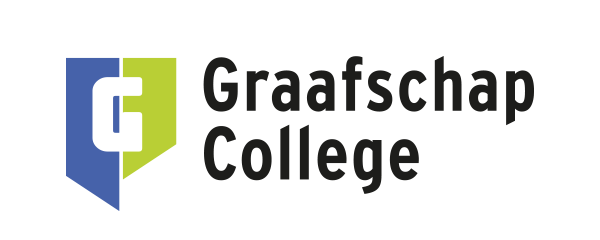 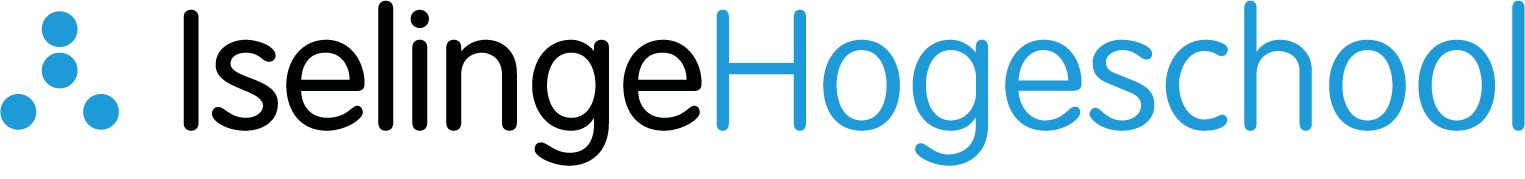 Kop
tekst
Kop
tekst
Kop
tekst
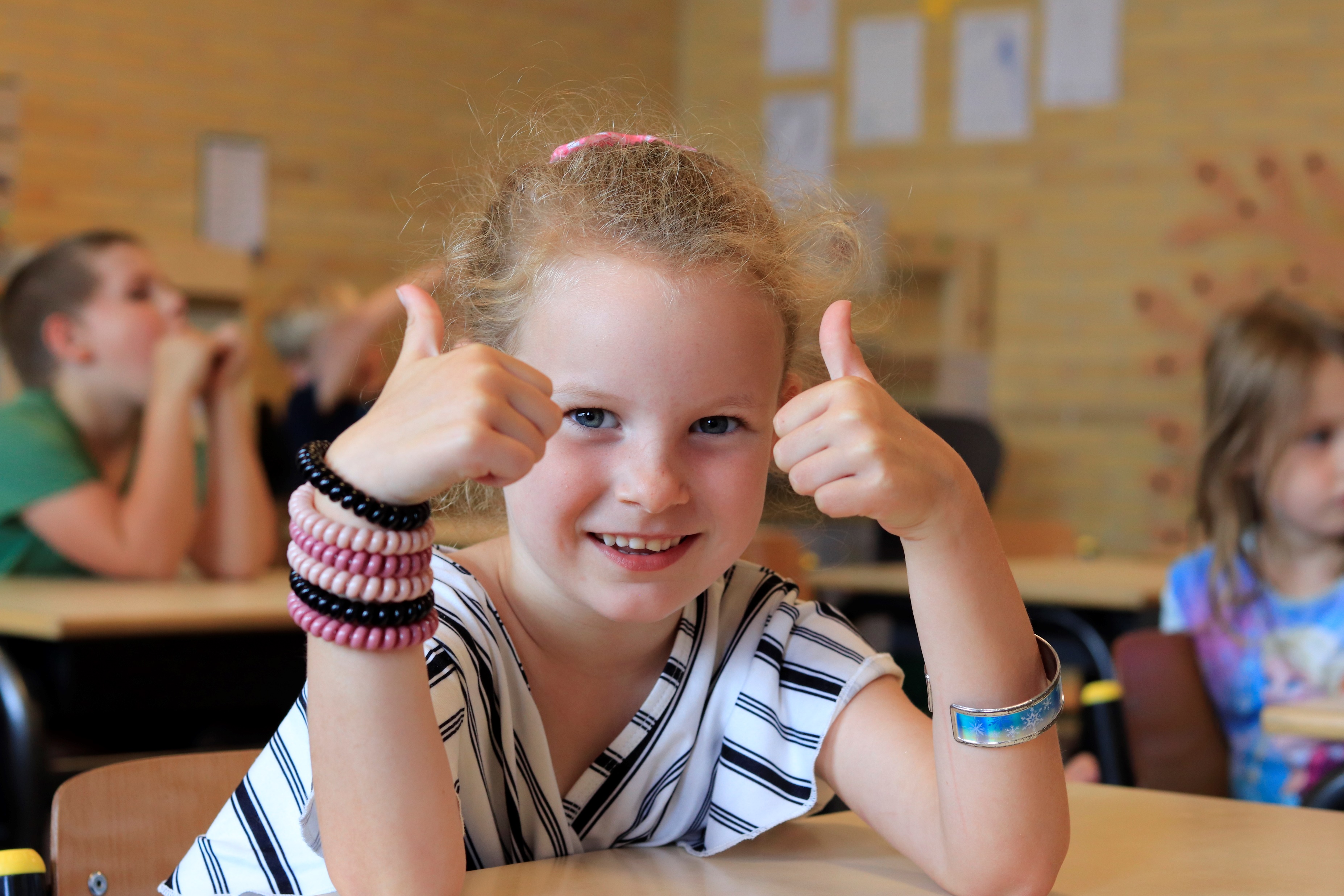 Vragen?
www.isop.nl